OSNOVE RAČUNALA i primjena ikt-a u nastavi
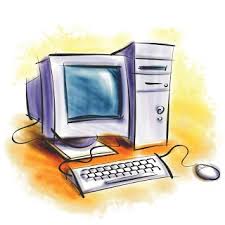 Logičke izjave
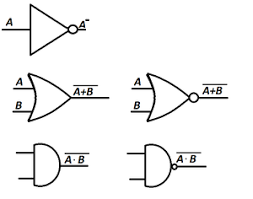 istinite ili lažne
nizovi bitova ( jedan ili nula )
povezivanje bitova
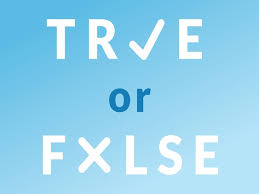 Kraće zapisivanje logičkih izjava
simbol – logička izjava – varijabla
logičke tvrdnje – međusobne veze
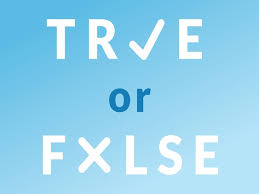 OsnovNe logičke funkcije
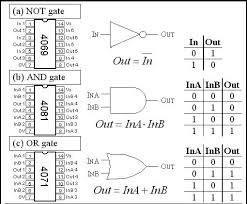 NE, ILI, I
suprotna vrijednost varijable ( NO )
istinita – obje varijable ( I )
bilo koja istinita ( ILI )
Elektronički logički sklopovi i registri
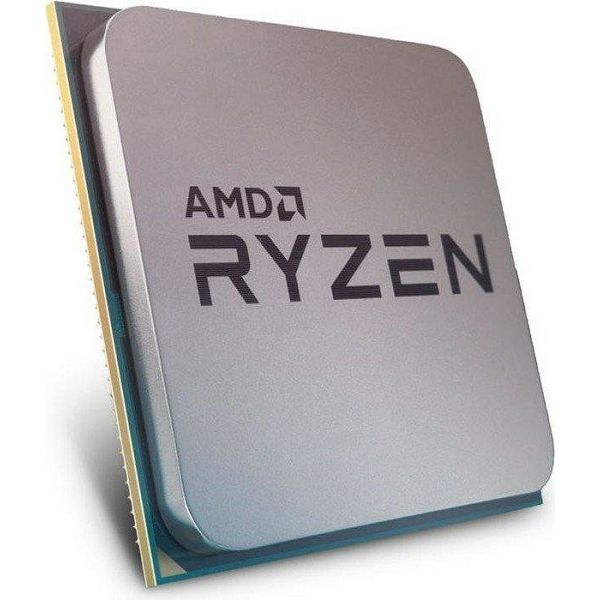 namijenjen – logičke operacije – procesor
ulazni  i izlazni dio
prikaz – pripadajući slikovni simboli
različite vrste vodiča – sabirnice 
RAM – procesor i operacijski sustav
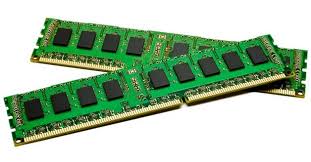 Ulazno-izlazni pristupi računalu
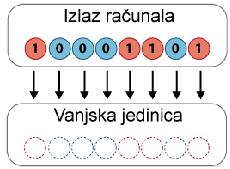 vanjski uređaji – ulazni i izlazni
unose – ulazni
pohranjuju ili prikazuju – izlazni
periferni uređaji – slijedni ili paralelni tip
serijski prijenos podataka
usporedni prijenos podataka
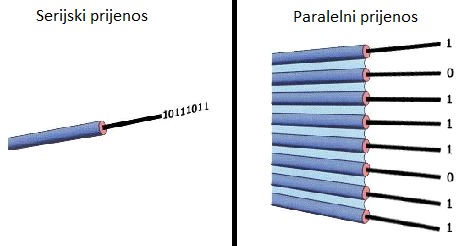 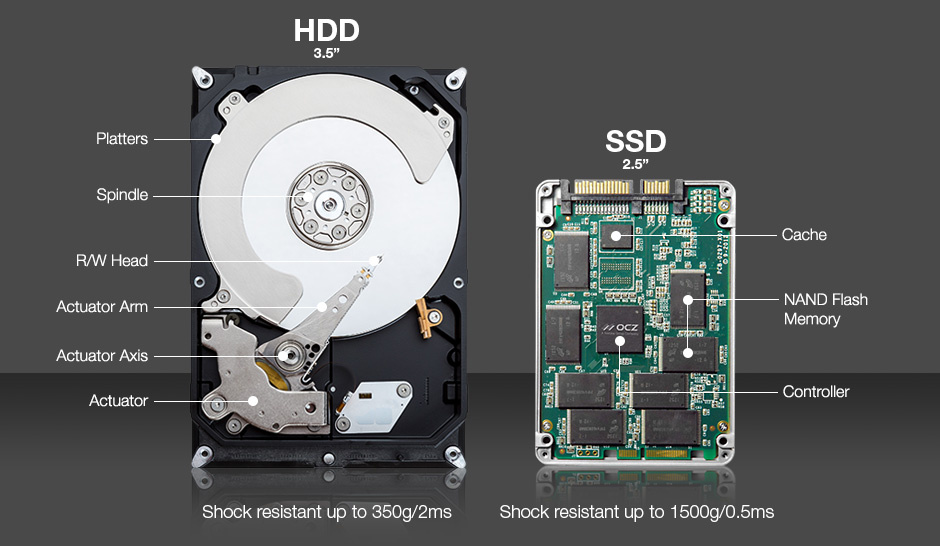 Svojstva računalA
usklađenost i kvaliteta komponenti
1 Hz
novi primjenski programi – tvrdi disk velikog kapaciteta
SSD ( Solid state drive )
HDD – nekoliko logičkih dijelova – particija
bps – brzina prijenosa podataka po sekundi
Obrada zvuka i pohranjivanje multimedijskih sadržaja
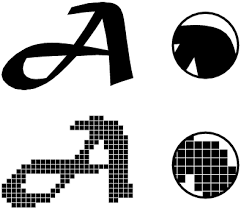 1 bajt – 256 različitih stanja
24-bitni i 32-bitni zapis
bitmapa – slika ( točkica po točkica ) – BMP
suprotan proces od digitalnog u analni – reprodukcija
mali i veći broj uzoraka
sažimanje ( kompresija ) – slike i  zvučne datoteke
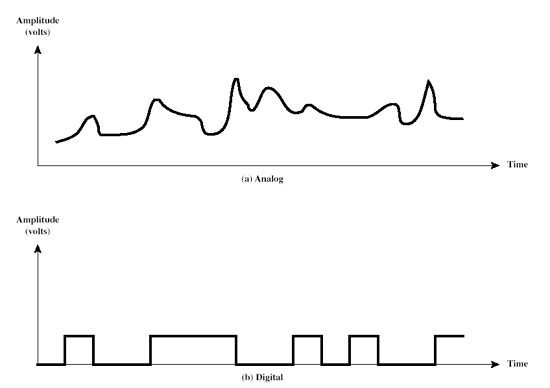 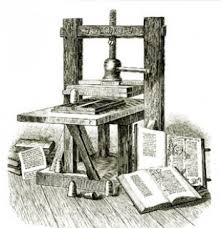 Informacijsko-komunikacijska tehnologija
djelatnost i oprema – tehnička osnova – prikupljanje, pohranjivanje, obrada…
začetak – tiskarski stroj
Važna uloga u obrazovanju
e-Dnevnik, e-Matica, sustavi za upravljanje učenjem, e-Knjiga, CarNET, Učilica…
ZAKLJUČAK
Informacijsko-komunikacijska tehnologija je zapravo svuda oko nas iako mi toga nismo svjesni
ona se nalazi u školama i koristimo je tokom obrazovanja ( pametne ploče, digitalni obrazovni sadržaji… ). Ona nam uvelike pomaže tokom nastave jer nam omogućuje da pogledamo neke informacije relativno brzo i da kroz djeci zabavniji način nešto naučimo.
Njemački i povijest ( e-Knjiga ), e-Dnevnik ( učitelji, učenici, roditelji )…
Literatura
Udžbenik iz informatike za 8. razred
https://bib.irb.hr/datoteka/809522.9_7_CUC-Upotreba_IKT_u_kolama_final.pdf
http://www.enciklopedija.hr/natuknica.aspx?id=27406
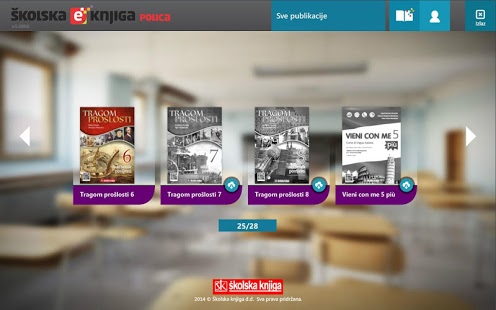 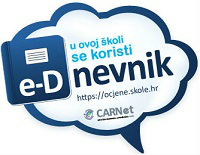 Izradio
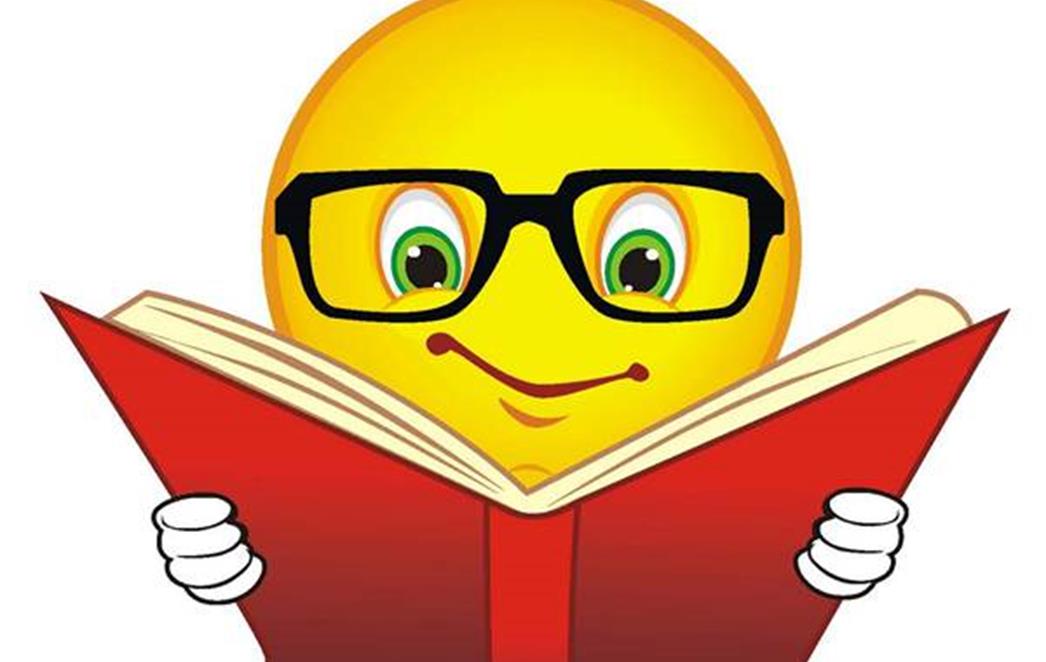 Filip Borovečki, 8.b

                       HVALA NA PAŽNJI!
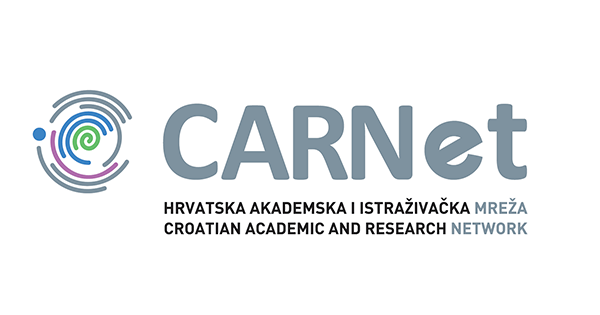